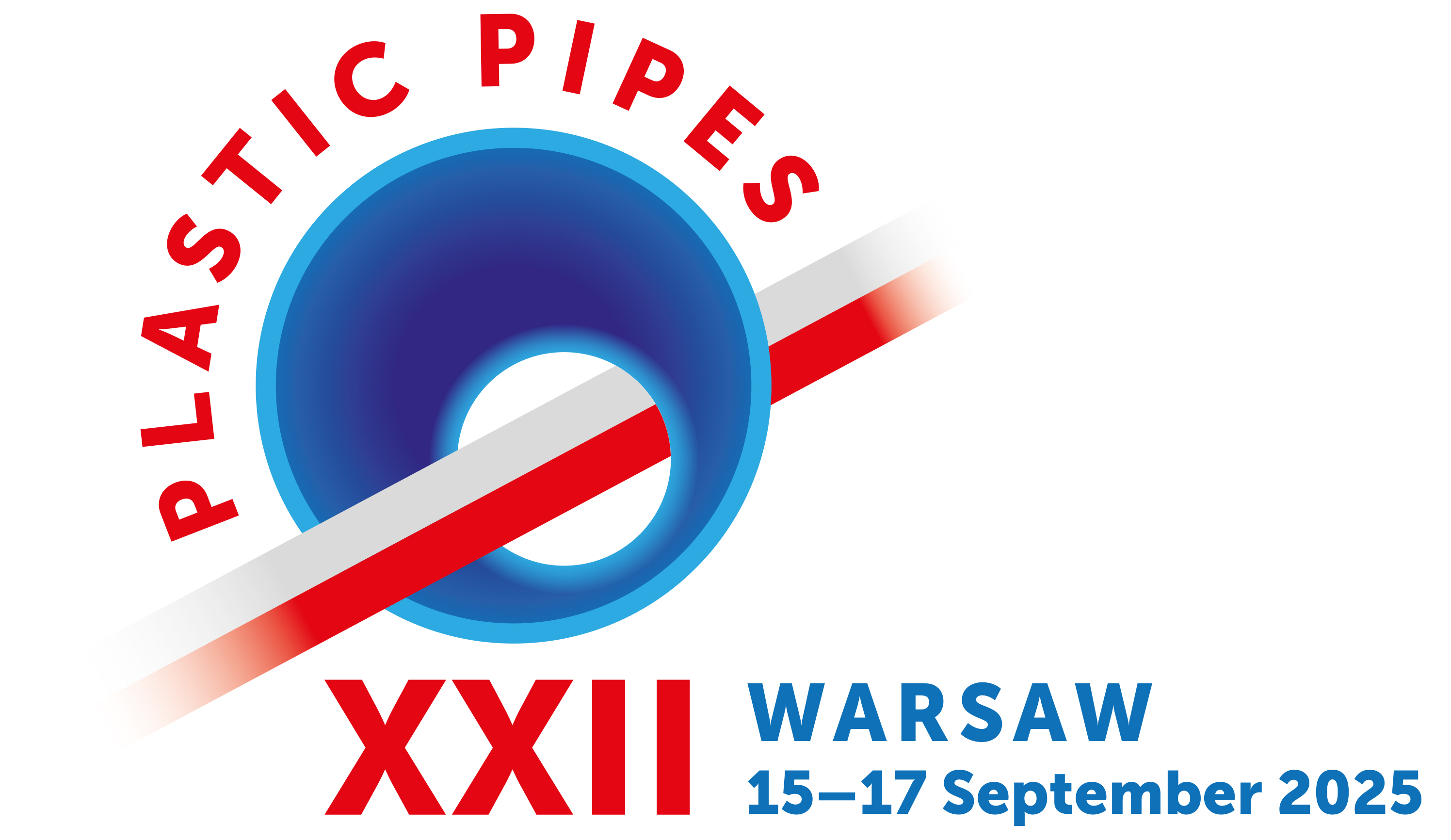 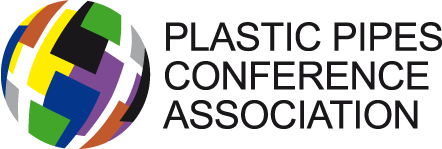 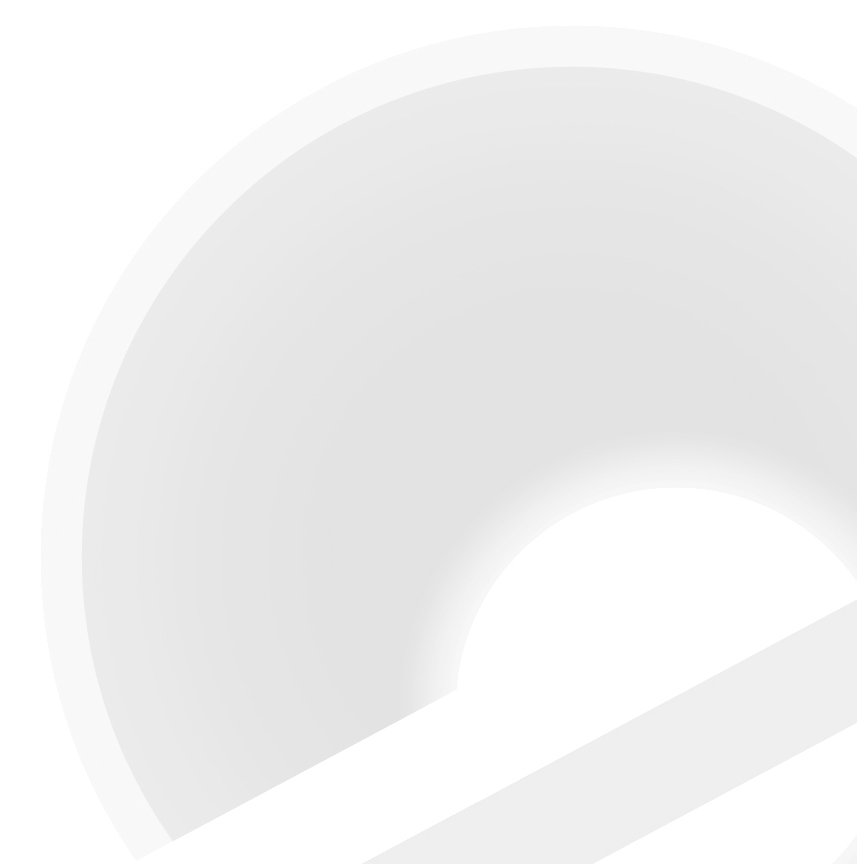 Title of the presentation
Subtitle
WWW.PPXXII.COM
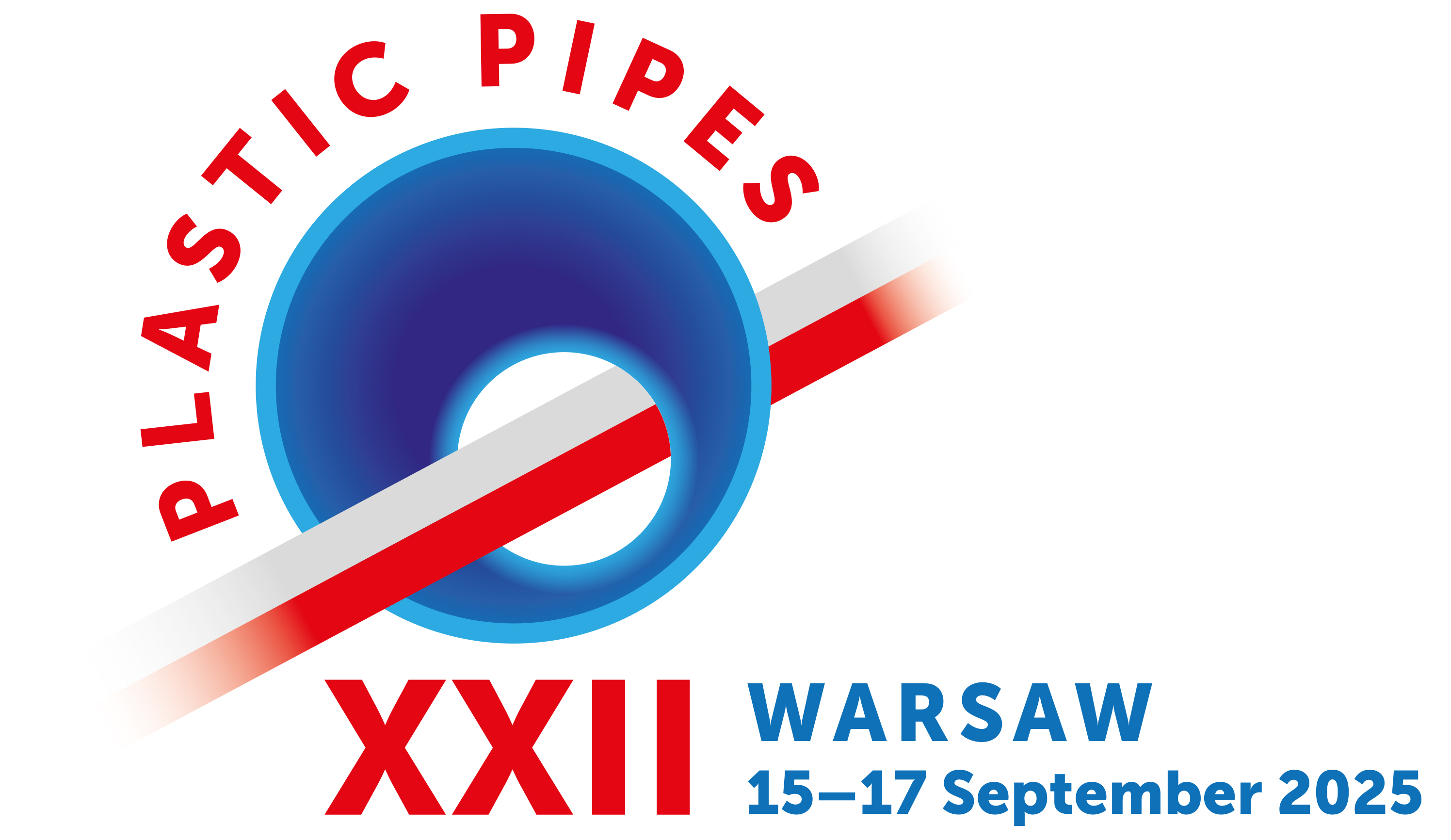 Presentation
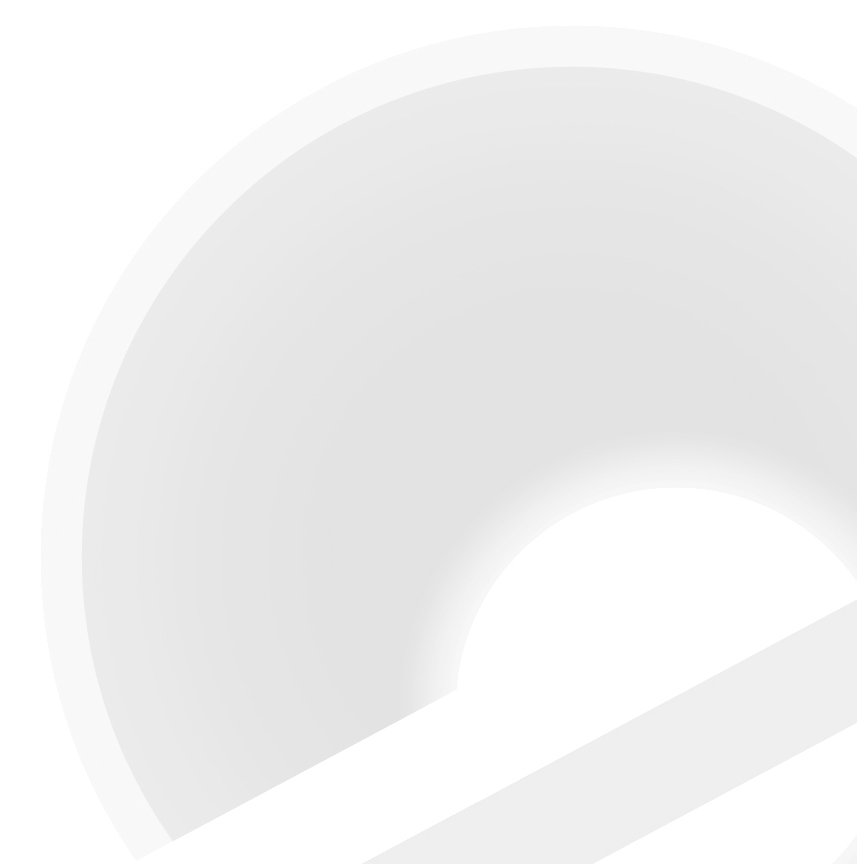 Presentation
Presentation
Presentation
Presentation
Presentation
Presentation
Presentation
WWW.PPXXII.COM